第二章 分子结构与性质
第一节  共价键
第1课时 共价键
[温故•知新]
1.化学反应的本质：                 的断裂和                  形成的过程。
2.化学键：相邻的原子之间强烈的相互作用。化学键分为               、              、金属键。
3.离子化合物：由             构成的化合物，离子化合物中一定含有离子键，可能含有             。
4.共价化合物：以                     形成分子的化合物叫做共价化合物。共价化合物中只含有共价键，但只含共价键的物质不一定是共价化合物。
旧化学键
新化学键
离子键
共价键
离子键
共价键
共用电子对
[基础•初探]
1.共价键的定义及本质
(1)含义：原子间通过共用电子对所形成的相互作用叫做共价键。
(2)本质：在原子间形成的共用电子对，原子间通过共用电子对（即电子云重叠）产生的强烈作用。
(3)形成条件：                     的原子之间形成共价键，大多数电负性之差小于
          的金属与非金属原子之间形成共价键。
非金属元素
1.7
H
H
H
H
H
H
[基础•初探]
2.共价键的特征
(1)饱和性
按照定义，一个原子有几个未成对电子，便可和几个                  相反的电子配对成键，这就是共价键的饱和性。
自旋方向
(2)方向性
共价键形成的过程中，两个参与成键的原子轨道沿着                的方向进行重叠，且原子轨道重叠越       ，电子在两核间出现的概率越        ，形成的共价键越           。因此共价键将尽可能沿着电子出现概率最大的方向形成。
轨道伸展
大
多
牢固
微思考：能否形成H2、H2Cl、Cl3等分子？
氢原子形成氢分子的电子云描述
Cl
Cl
Cl
Cl
Cl
H－Cl
H
H
H
H－H的s-s σ键的形成
H－Cl的s-pσ键的形成
Cl－Cl的p-pσ键的形成
相互靠拢
形成氢分子的共价键(H-H）
1s1
1s1
原子轨道重叠
[基础•初探]
3.共价键的类型
(1)σ键
①概念：两原子在成键时，原子轨道以“                 ”的方式重叠形成的共价键。
头碰头
②σ键的类型与形成过程
s-s  σ键
未成对电子的原子轨道相互靠拢
原子轨道重叠
形成共价单键
未成对电子的原子轨道相互靠拢
原子轨道重叠
形成共价单键
[基础•初探]
s-p σ键
p-p σ键
[基础•初探]
③特征：
A.以                    的两原子核的连线为轴做旋转操作，共价键的电子云的图形不变，这种特征为轴对称。
B.以               的两个原子核的连线为轴，任意一个原子可以           旋转，并不会破坏σ键。
C.形成σ键的原子轨道的重叠程度较       ，故σ键具有较强的              。
形成化学键
绕轴
形成σ键
稳定性
大
p-pπ键的形成
未成对电子的原子轨道相互靠拢
原子轨道重叠
形成p-p π键
[基础•初探]
(2)π键
①概念：两原子在成键时，原子轨道以“                 ”的方式重叠形成的共价键。
肩并肩
②类型及形成过程：p-p π键等，不存在s-s π键、s-p π键等。
[基础•初探]
③特征：
镜面对称：每个π键的电子云由两块组成，它们互为镜像，这种特征称为镜面对称。
强度小：形成π键时，原子轨道重叠程度比σ键的        ，通常情况下，π键没有σ键            。
不能旋转：以形成π键的两个原子核的连线为轴，任意一个原子                旋转，若单独旋转则会破坏π键。
小
牢固
不能单独
④存在：通常存在于                   或                    中。
共价双键
共价三键
[基础•初探]
(3)σ键和π键的比较
肩并肩
头碰头
键轴上方和下方，
两原子核之间，在键轴处
键轴处为零
小
大
不活泼
活泼
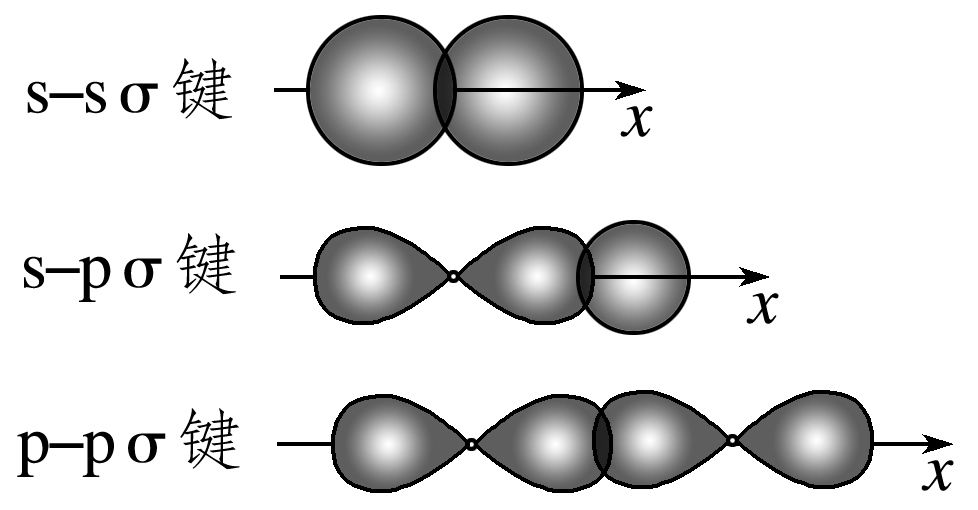 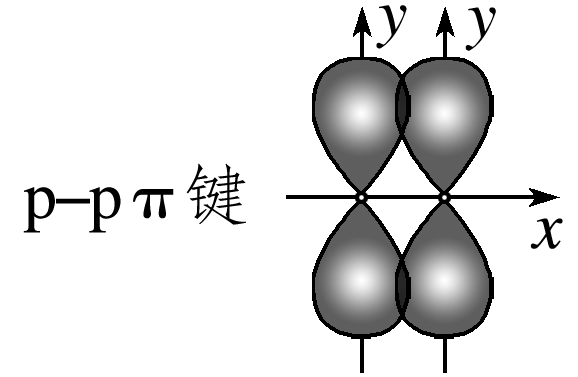 [基础•初探]
解疑答惑
所有共价键都有方向性和饱和性吗？
所有的共价键都有饱和性，但并不是所有的共价键都有方向性，如s-s
σ键就没有方向性。
分组讨论
（1）观察乙烷、乙烯和乙炔的分子结构，它们的分子中的共价键分别由几个σ键和几个π键构成？
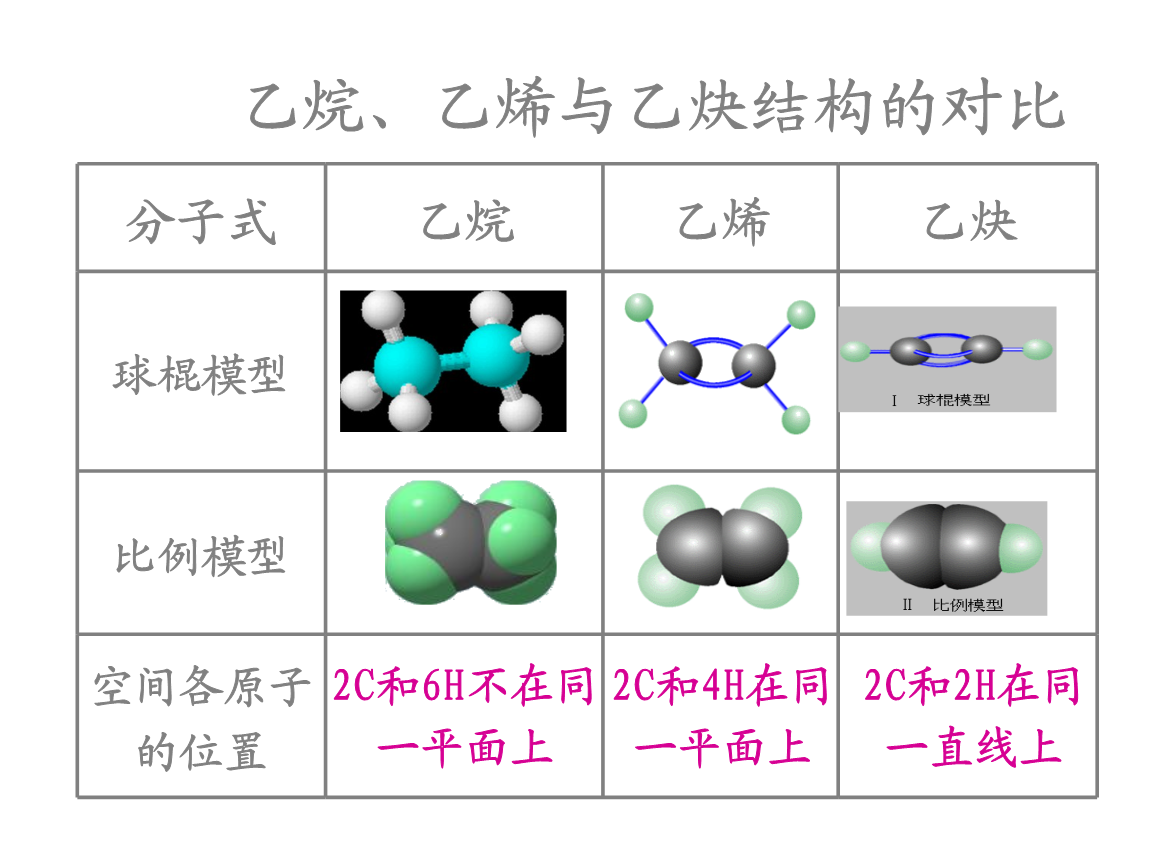 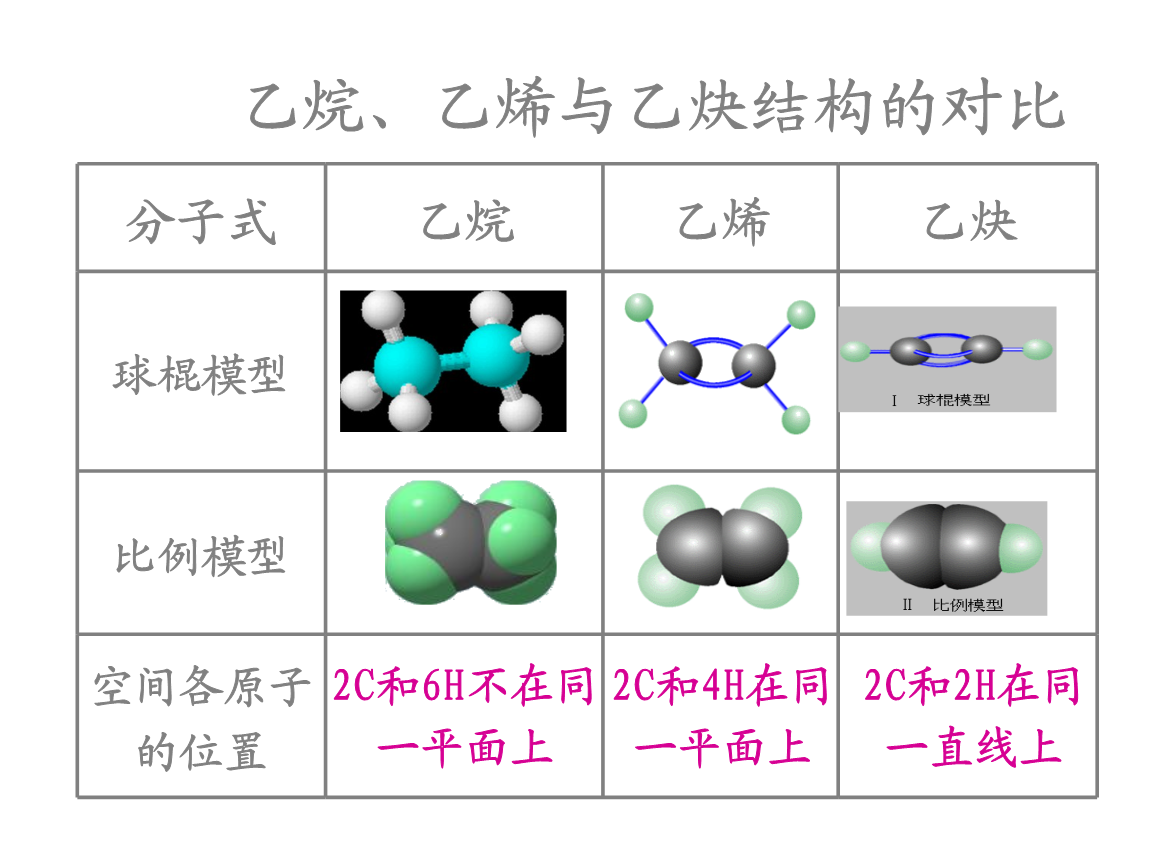 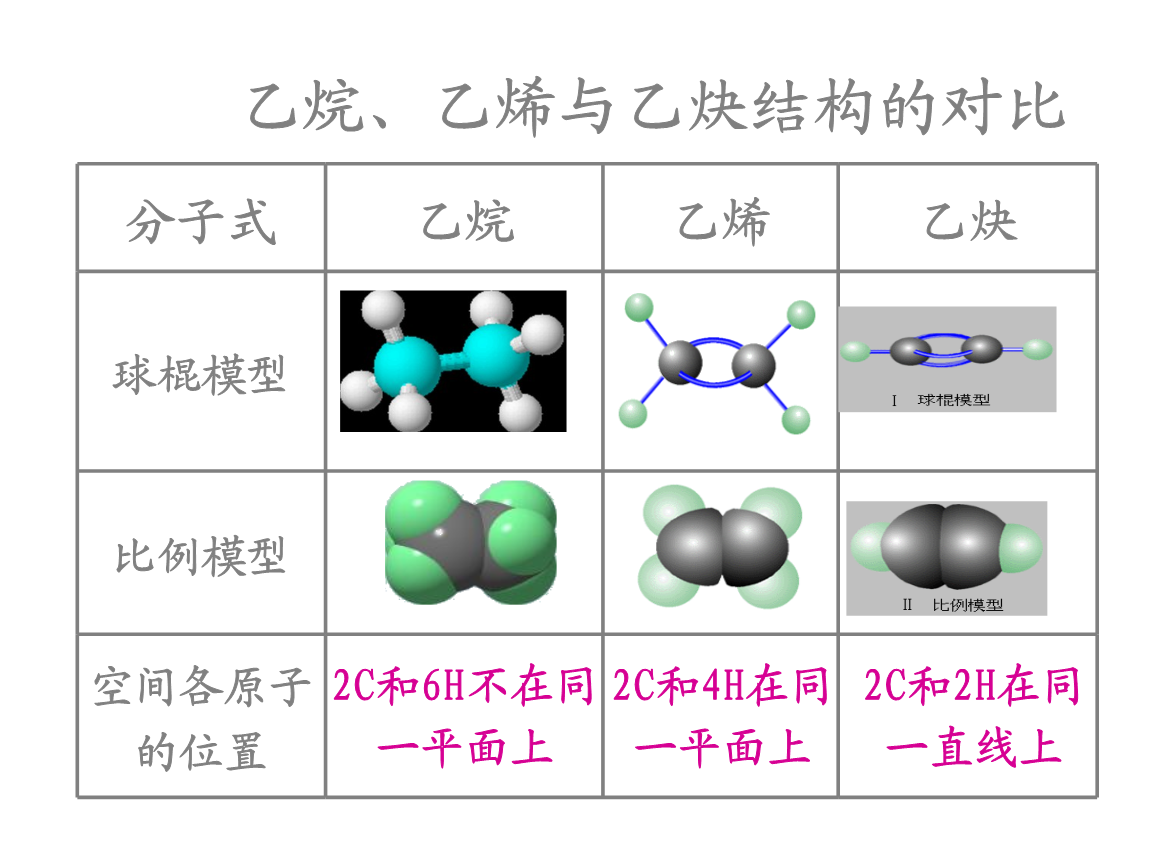 乙炔
乙烷
乙烯
共7个σ键
共5个σ键、1个π键
共3个σ键、2个π键
分组讨论
（2）氮气的化学性质很不活泼，通常很难与其他物质发生化学反应。请你写出氮分子的电子式和结构式，并分析氮分子中氮原子的轨道是如何重叠形成化学键的。
N2中p-pσ键和p-pπ键的形成过程
分组讨论
πz
σ
πy
z
z
y
y
x
N
N
[课堂•专练]
基础达标训练
D
[课堂•专练]
D
[课堂•专练]
C
[课堂•专练]
①③
②④
⑤
①②③
④⑤
[课堂•专练]
C
课堂小结
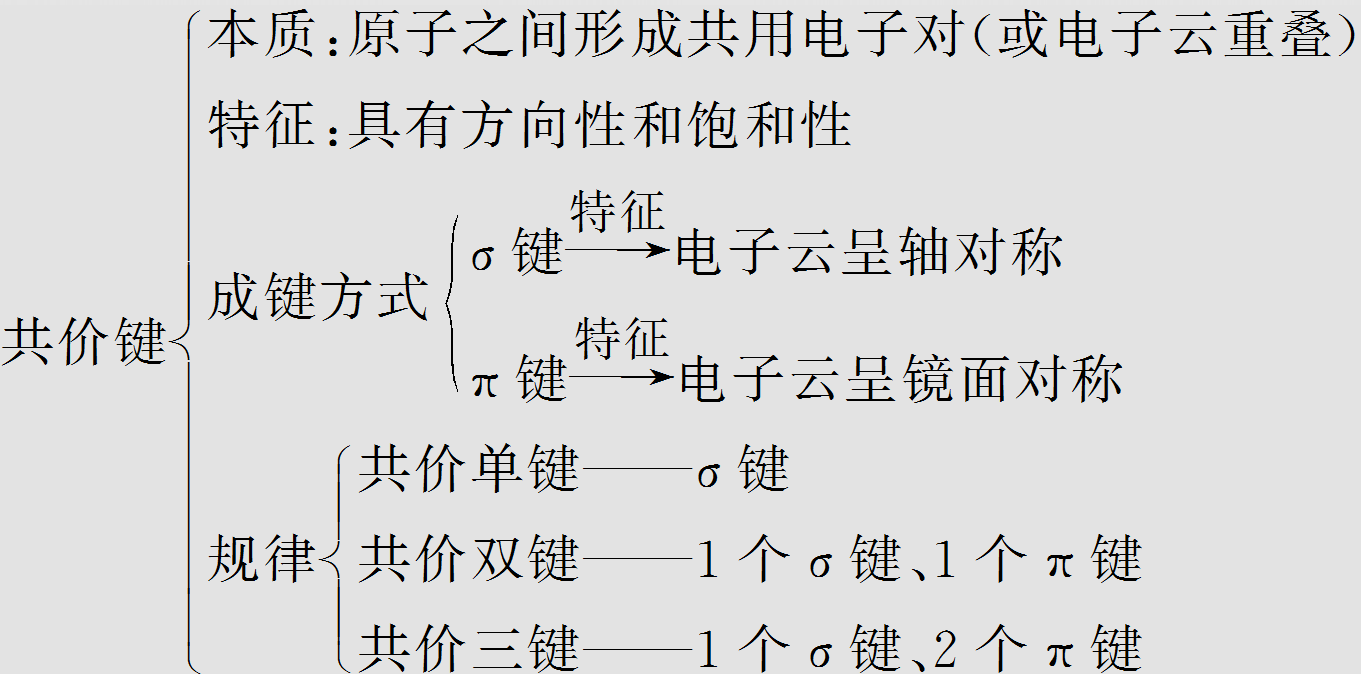